PRIJEOPERACIJSKA PRIPREMA BOLESNIKA ZA OPERACIJU NA PRSNOM KOŠU/PLUĆIMA I SESTRINSKA SKRB BOLESNIKA SA OZLJEDAMA PRSNOG KOŠA
ZDRAVSTENA NJEGA BOLESNIKA SA OPERIRANIM PRSNIM KOŠEM/PLUĆIMA
ANATOMIJA DIŠNOG SUSTAVA
nosna šupljina lat. nasus cavi
ždrijelo lat. pharinx
grkljan lat. larynx
dušnik lat. trachea
dvije dušnice lat. bronchus dex. et sin.
dva plućna krila lat. pulmones
poplućnica lat. pleura
UPALNE  BOLESTI
APCES PLUĆA- gnojna upala plućnog tkiva

 klinička slika: î temp.
znojenje,tresavica, otežano disanje,napadaj kašlja

 dg: RTG i CT pluća

 th: lijekovi, drenažni položaj, transfuzija krvi, kirurški zahvat
BRONCHIECTASIA ILI PROŠIRENJE BRONHA
prirođene ili stečene

 kl.slika: bez većih tegoba osim povremenog kašlja sa sukrvavim iskašljajem jedino kod izostanka infekcije

 dg: RTG pluća,bronhoskopija bronhografija

 th: antibiotici,drenažni položaj,vježbe disanja i iskašljavanja,operacija
TUMORI BRONHA,PLUĆA I PLEURE
benigni su rijetkost, najčešći maligni je primarni karcinom bronha
 klinička slika: kašalj,dispnea,hemoptiza,
nejasne pneumonije

 dg: RTG pluća,bronhoskopija,
citološki pregled sputuma

 th: operacija,
kemoterapija, radioterapija
OZLJEDE PRSNOG KOŠA
izazvane mehaničkom silom
 OTVORENE se dijele na penetrantne (ozljeđena pleura) i nepenetrantne (pleura nije ozljeđena)

kl.slika: bol, šok, dispnea, podražajni kašalj kojeg prati hemoptoa, supkutani emfizem, pneumotoraks, hematotoraks
dg: anamneza, fizikalni pregled, RTG pluća 
th: mjere spriječavanja šoka, drenaža pleuralne šupljine, kod penetrantnih hitan kirurški zahvat
Kod ZATVORENIH nema prekida kontinuiteta kože i dolazi do prijeloma rebara (fractura costae)

 kl.slika: bol pri disanju,kašljanju,kihanju na povrijeđenoj strani
 dg: anamneza,fiz.pregled, RTG pluća
 th: kao kod otvorenih uz blokadu međurebrenih živaca kod prijeloma rebara
PNEUMOTORAKS
pojava slobodnog zraka u pleuralnoj šupljini
SPONTANI
TRAUMATSKI
VENTILNI
 dg: anamneza, fizikalni pregled,RTG pluća
 th: drenaža pleuralne šupljine, kod otvorenog hitan kir.zahvat
VRSTE DRENAŽA
drenaža pleuralne šupljine
 drenaža Büllau
 drenaža pomoću sustava za priključak na pumpu vodenim mlazom
 drenaža pomoću posebnih aparata na električni pogon
PRIJEOP.PRIPREMA TORAKALNOG BOLESNIKA
opća prijeoperacijska priprema
 priprema respiratornog sustava
 edukacija bolesnika vježbama disanja i iskašljavanja
 neposredna prijeoperacijska priprema (opća)
SPECIFIČNOSTI TORAKALNOG BOLESNIKA
položajna drenaža

 vježbe disanja i iskašljavanja

 vježba ramena i nadlaktice
HVALA NA PAŽNJI!
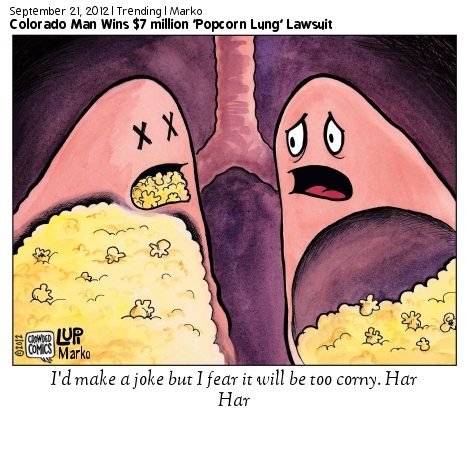